Physics Data Processing and Computing Technologies
David Groep
Nikhef Jamboree 2023
Fancy a (peta)?b(y|i)te …
Computing can make an image with many tracks as well 
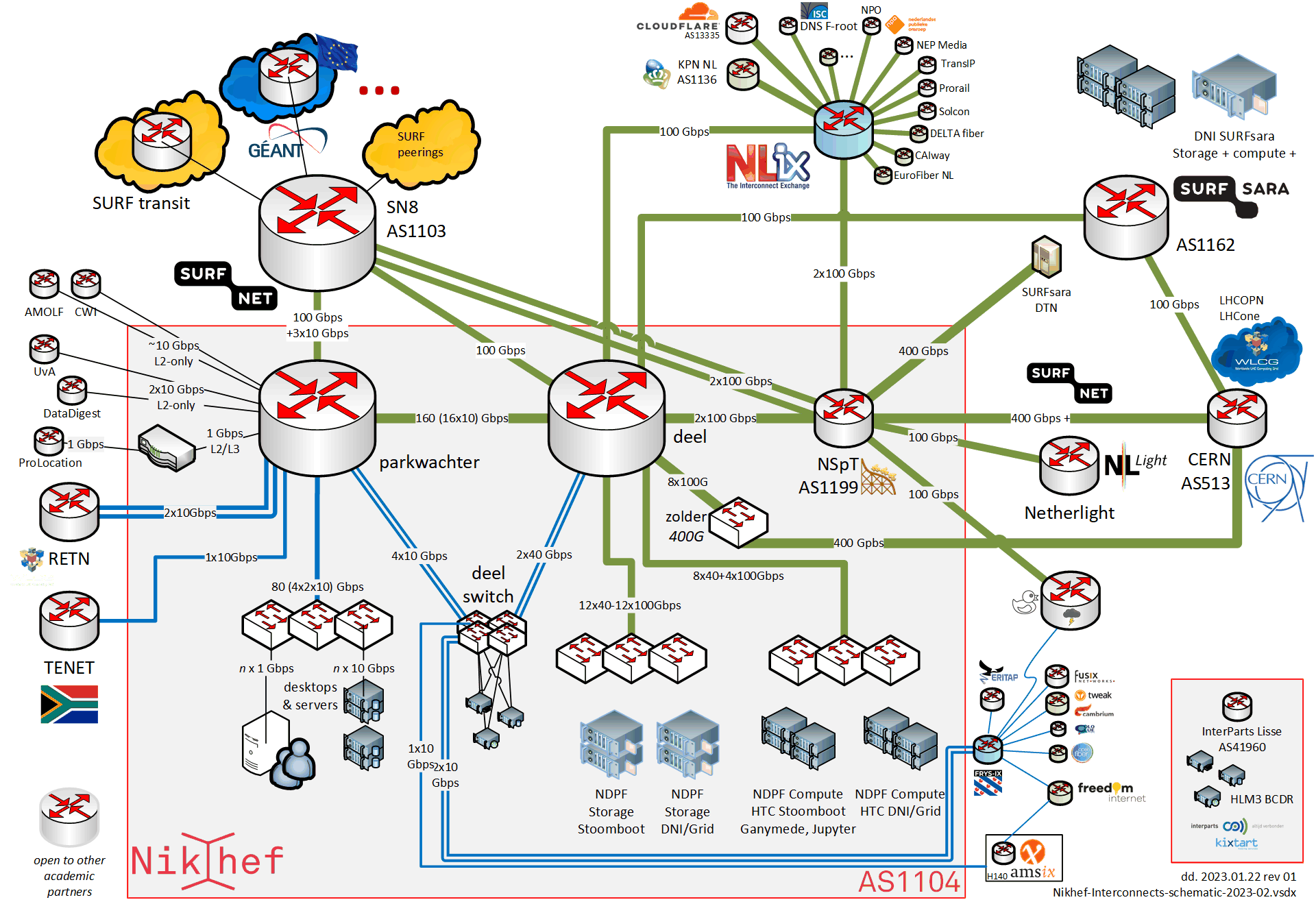 

Nikhef AS1104 internal networkand private peerings

Time for some track finding!
Curious about your way home? From home, use

  traceroute -A myip.nikhef.nl

Fancy a (peta)?b(y|i)te … PDP at the Nikhef Jamboree
2
The three pillars of Nikhef Physics Data Processing
Infrastructure for trusted collaboration

trust and identity (‘SSO’) for enabling communities
managing complexity of collaboration mechanisms
securing the infrastructure of our open science cloud
Algorithmic design patterns and software

designing software for (GPU) accelerators, new algorithms,high-performance processors
software design patterns for workflow & data orchestration
Infrastructure, network & systems co-design R&D

building ‘research IT facilities’
co-design & development
big data science innovation
research on IT infrastructure
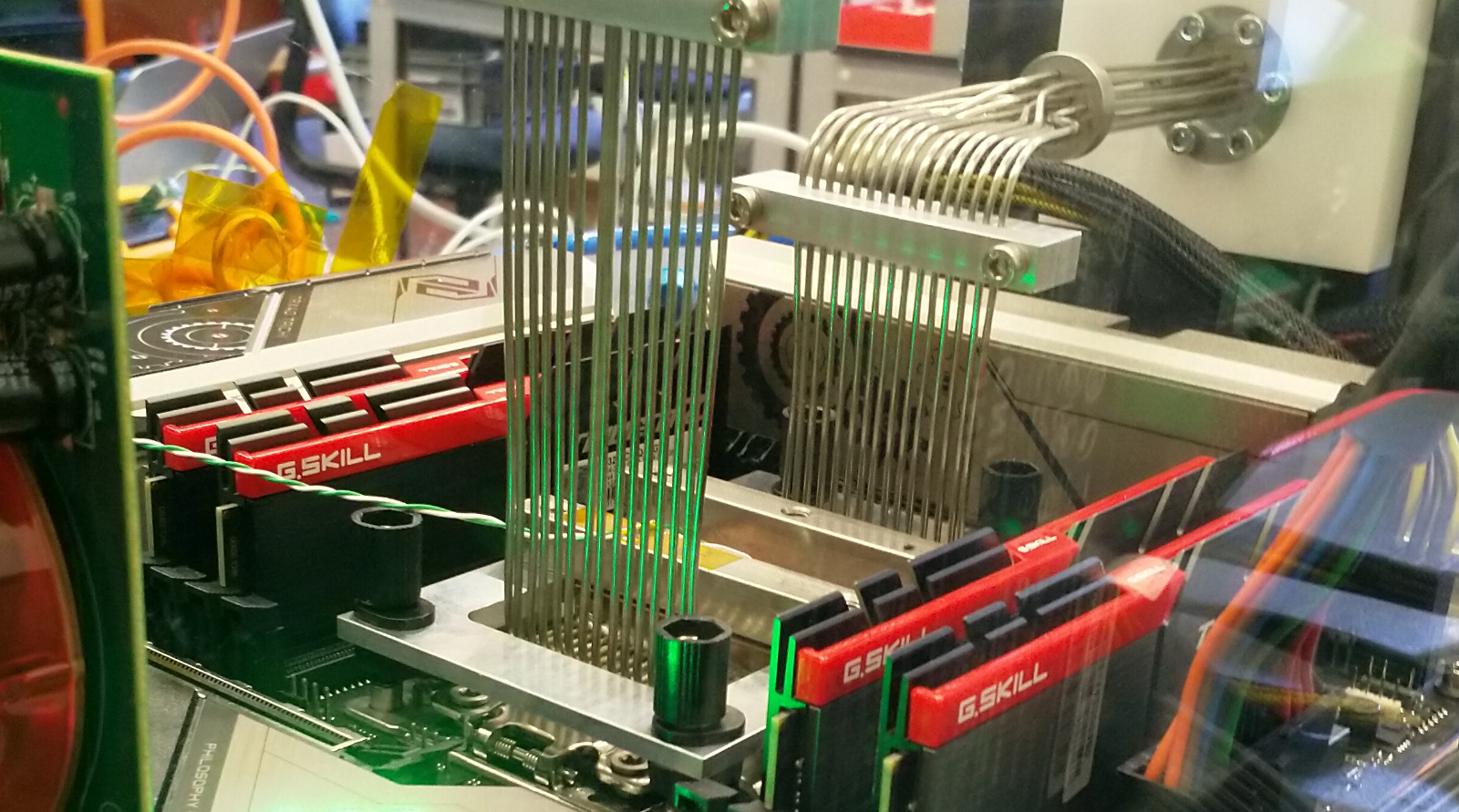 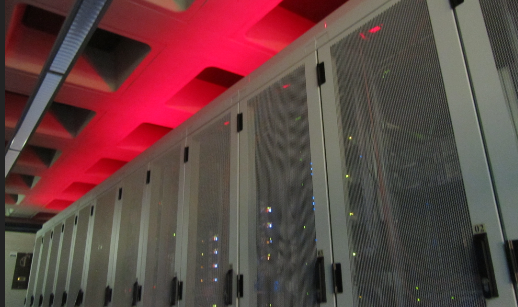 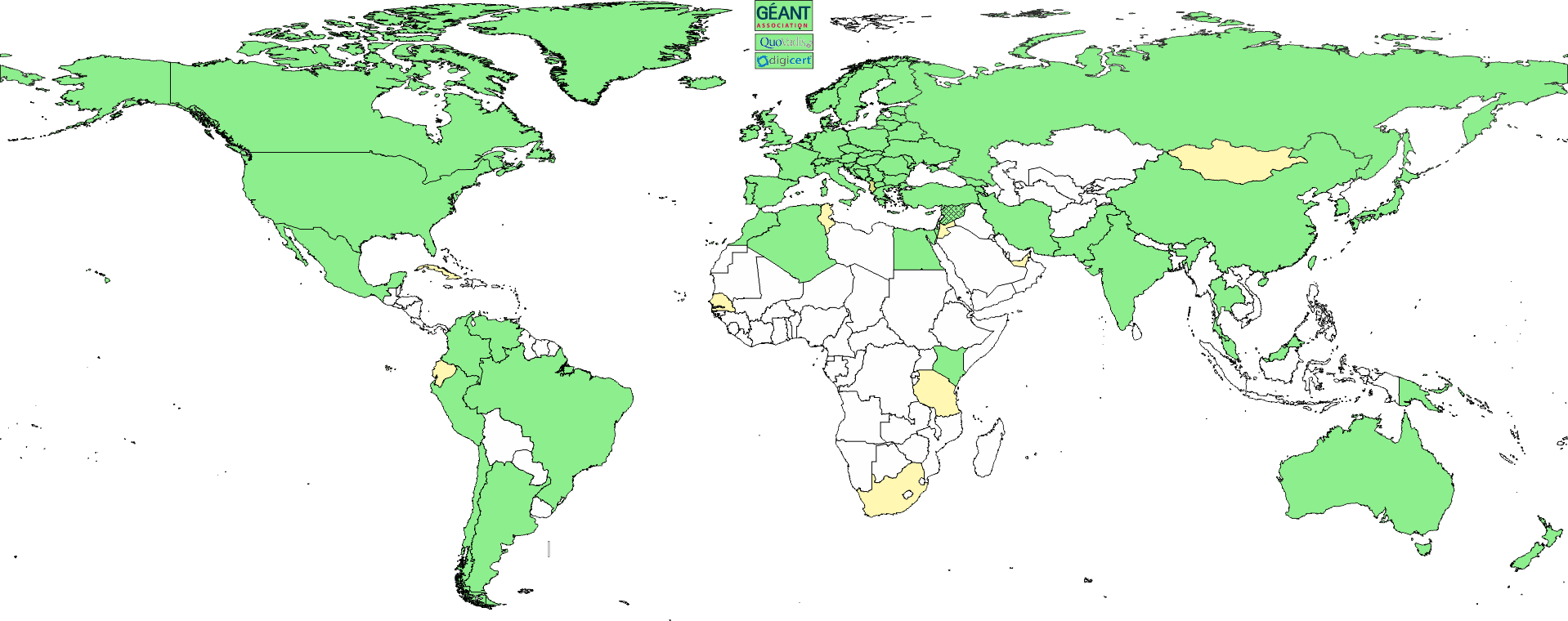 Fancy a (peta)?b(y|i)te … PDP at the Nikhef Jamboree
3
Towards heterogeneous computing at scale
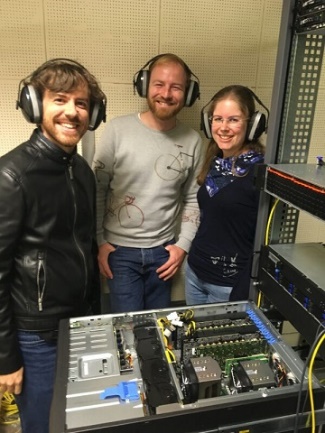 Allen for LHCb’s GPU-based HLT1 commissioned
Roadmap for more hybrid computing
alternative architectures: non-x86/ARM, GPU+FPGA hybrid dies
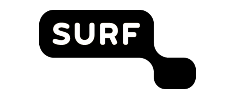 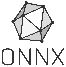 For the long term: Quantum Computing algorithms exploration
in collaboration with our experiments (notably LHCb and GW), QuSoft, SURF, IBM, …
personal expectation: ‘production’ use far away (>2035?), but work on algorithms, even if ultimately not QC, very interesting anyway
Image: LHCb’s Allen team: Daniel Campora (Nikhef & UM), Roel Aaij (Nikhef), Dorothea vom Bruch (LPNHE) (source: LPNHE)
Fancy a (peta)?b(y|i)te … PDP at the Nikhef Jamboree
4
Global trust: from AARC Blueprint to EOSC and RCauth.eu
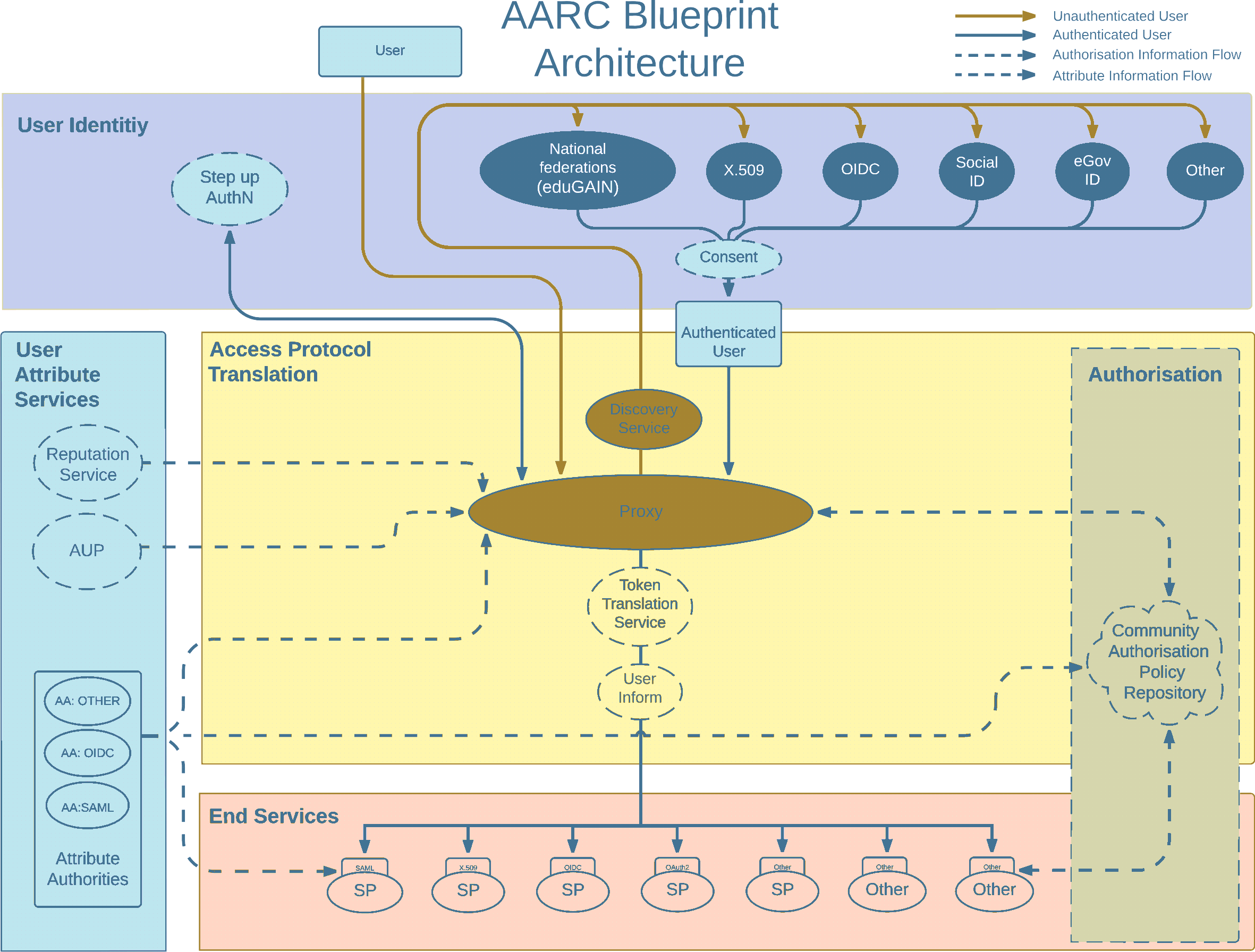 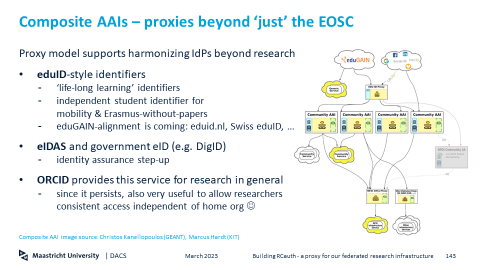 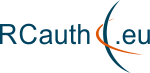 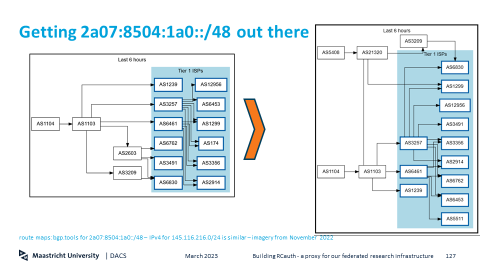 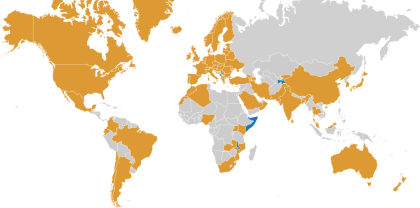 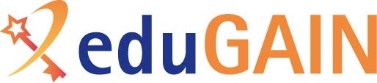 See https://doi.org/10.2777/8702, https://rcauth.eu/
Fancy a (peta)?b(y|i)te … PDP at the Nikhef Jamboree
5
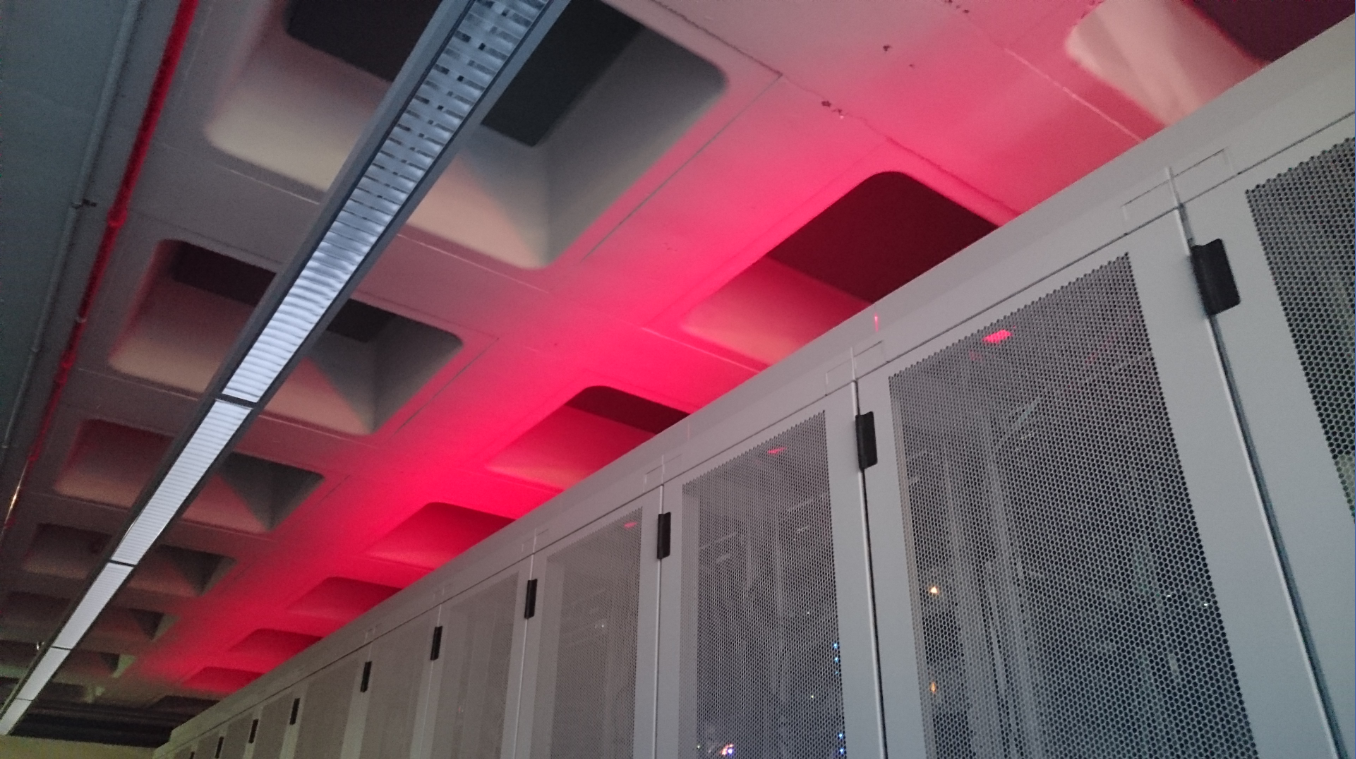 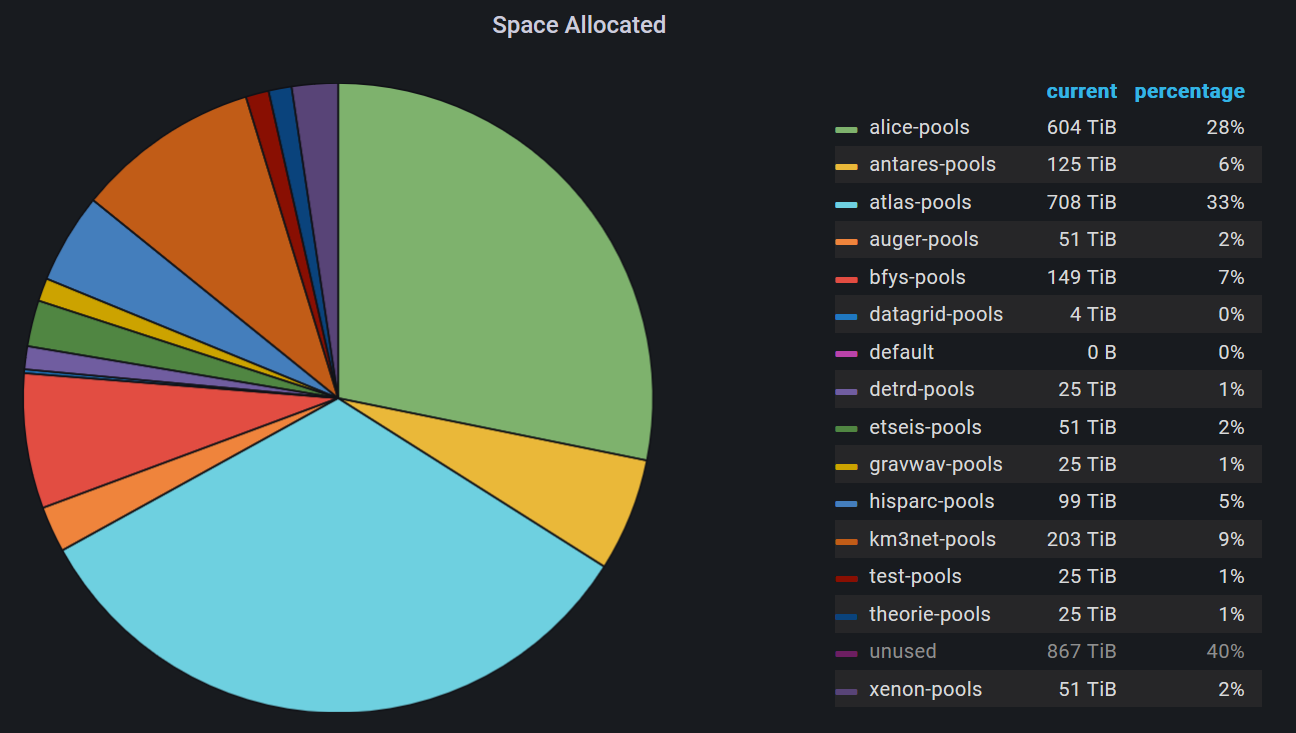 ATLAS + Alice + KM3NeT= ~2/3
Infrastructure for Research
Data Processing Facility High-Throughout Compute & Storage
National Infra (NL-T1, IGWN, KM3NeT,Xenon, DUNE, WeNMR, MinE, …) 
and Stoomboot (Nikhef users)
now ~ 12 000 cores, 13 PByte storage
IGWN use of NL DNI infrastructure at NIKHEF & SURF 4-11 April, 2023
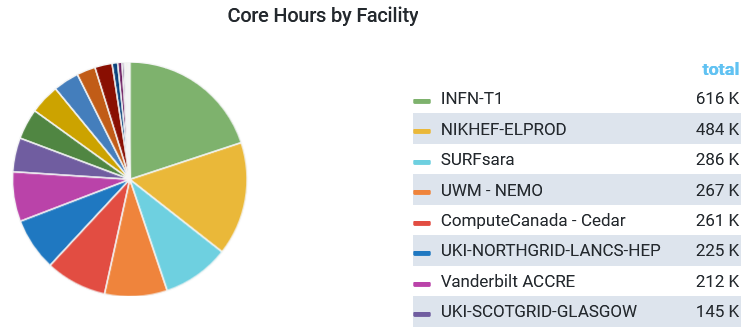 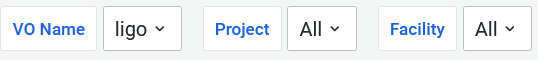 NL DNI Nikhef + SURF
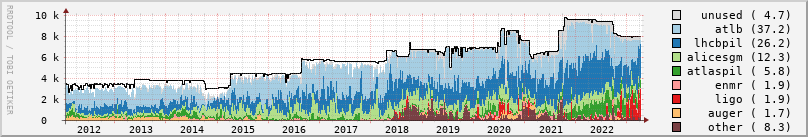 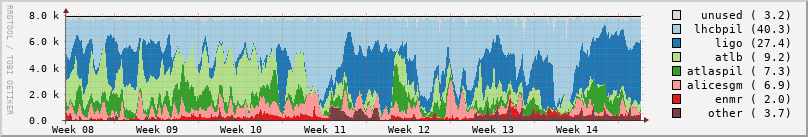 Occupancy: NDPF DNI processing facility. Dip in mid-2022 shows migration of IGWN nodes back to HTcondor
Fancy a (peta)?b(y|i)te … PDP at the Nikhef Jamboree
6
Innovation on infrastructure
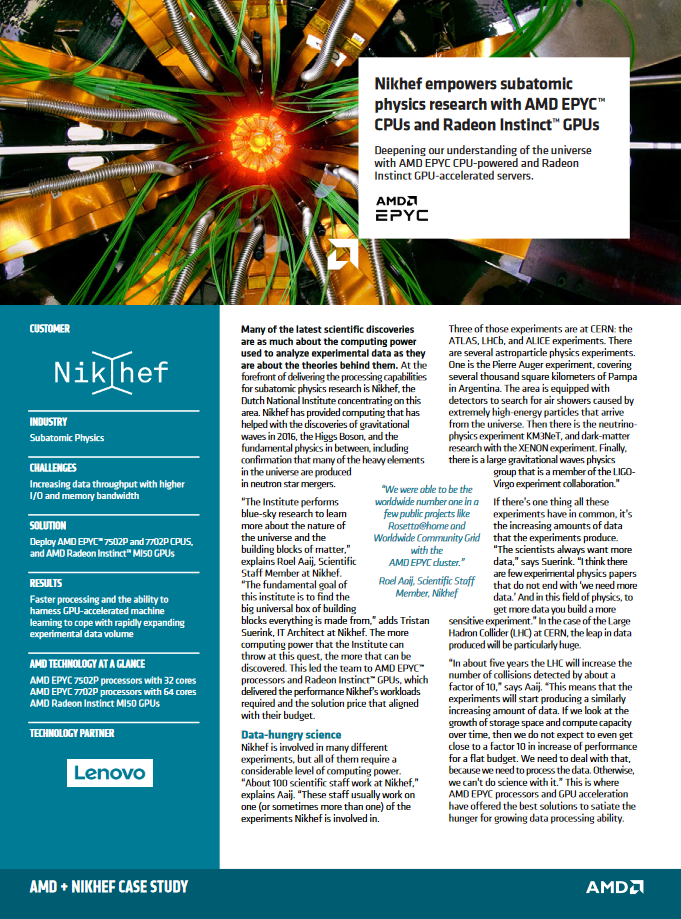 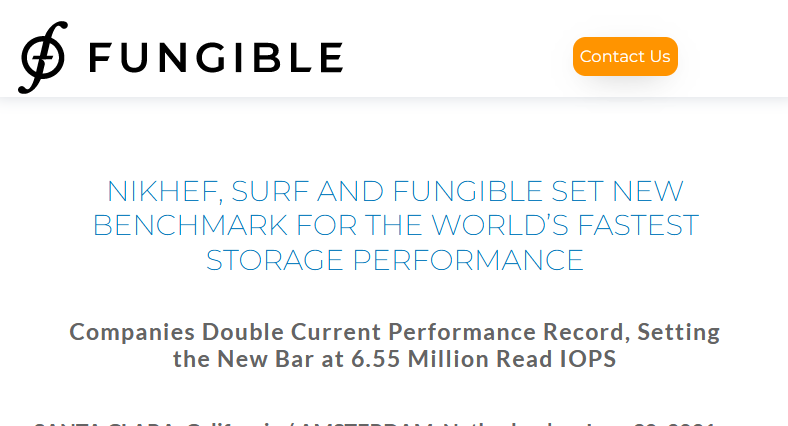 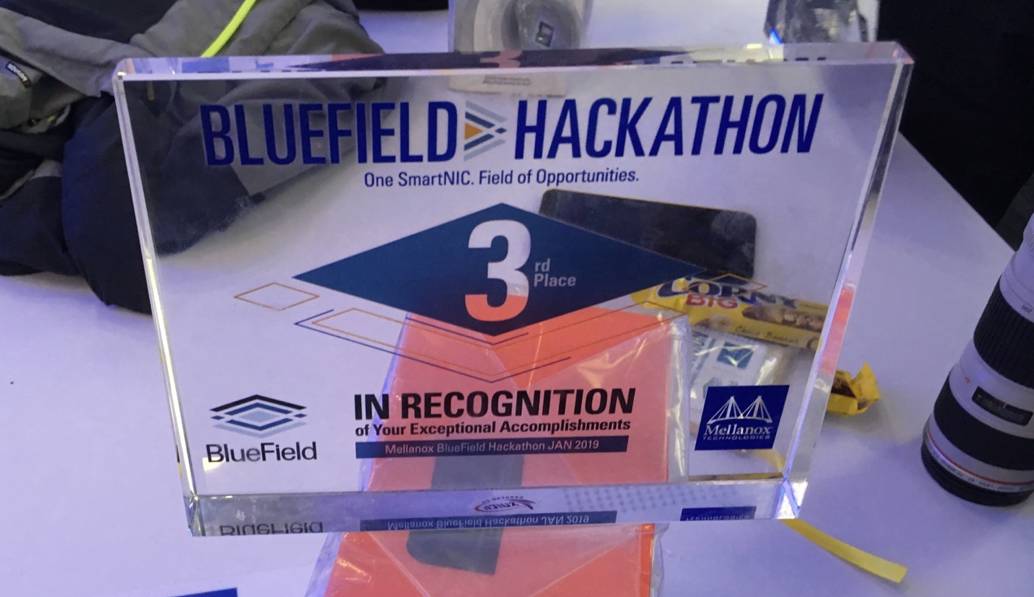 Image: Minister of Economic Affairs M. Adriaansens launched the Innovation Hub with Nikhef, SURF, Nokia and NL-ix, January 2023. Composite image from https://www.surf.nl/nieuws/minister-adriaansens-lanceert-testomgeving-voor-supersnelle-netwerktechnologie
Fancy a (peta)?b(y|i)te … PDP at the Nikhef Jamboree
7
Our science data flows are somebody else’s DDoS attack
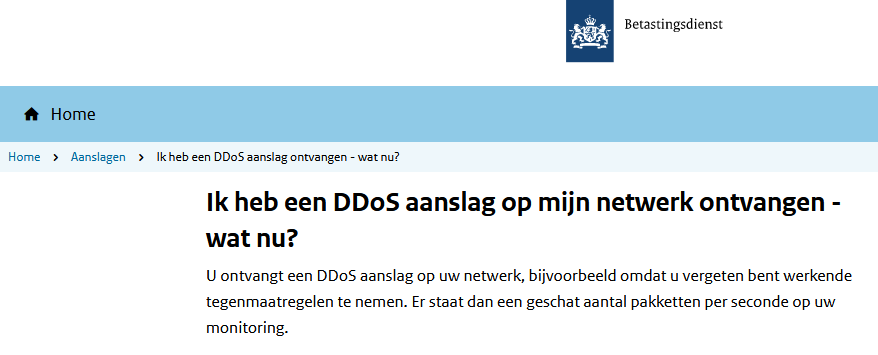 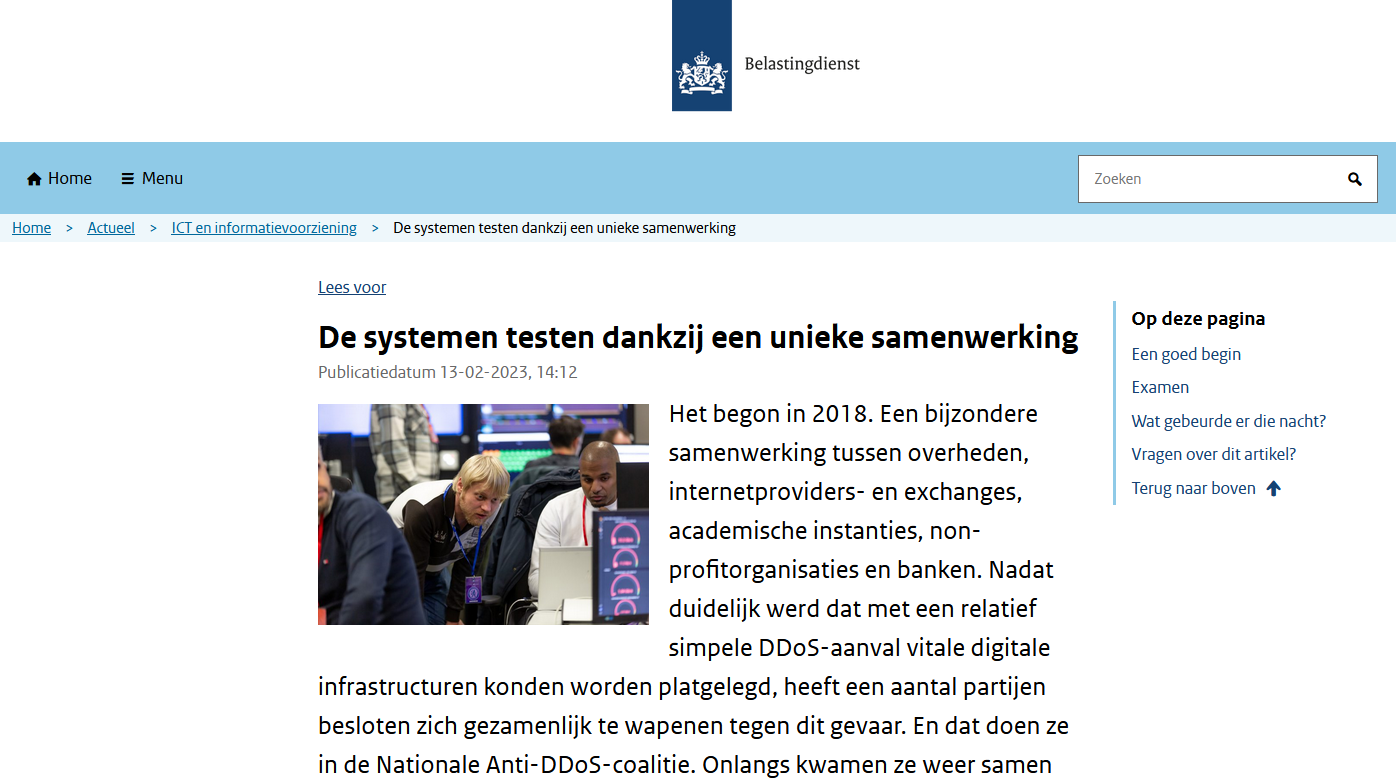 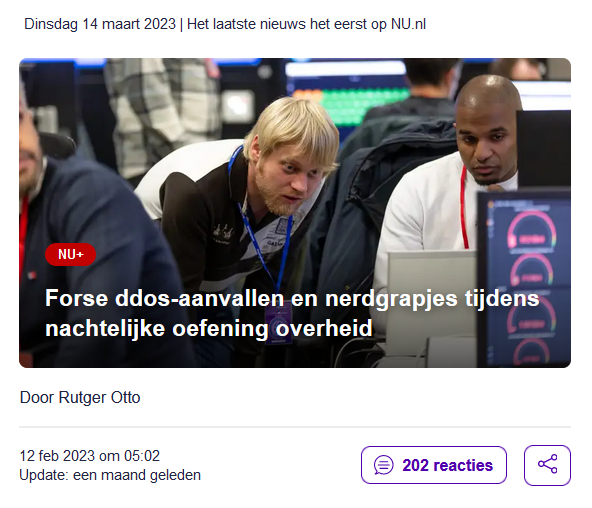 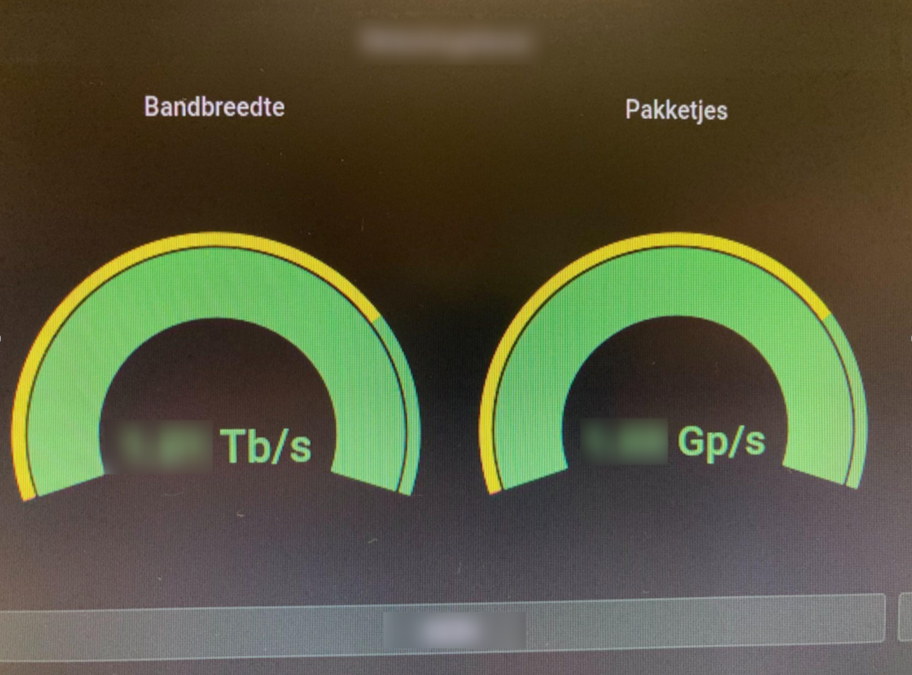 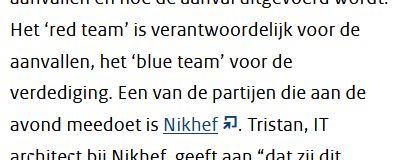 Image sources: belastingdienst.nl, rws.nl, nu.nl, werkentegennederland.nl
Fancy a (peta)?b(y|i)te … PDP at the Nikhef Jamboree
8
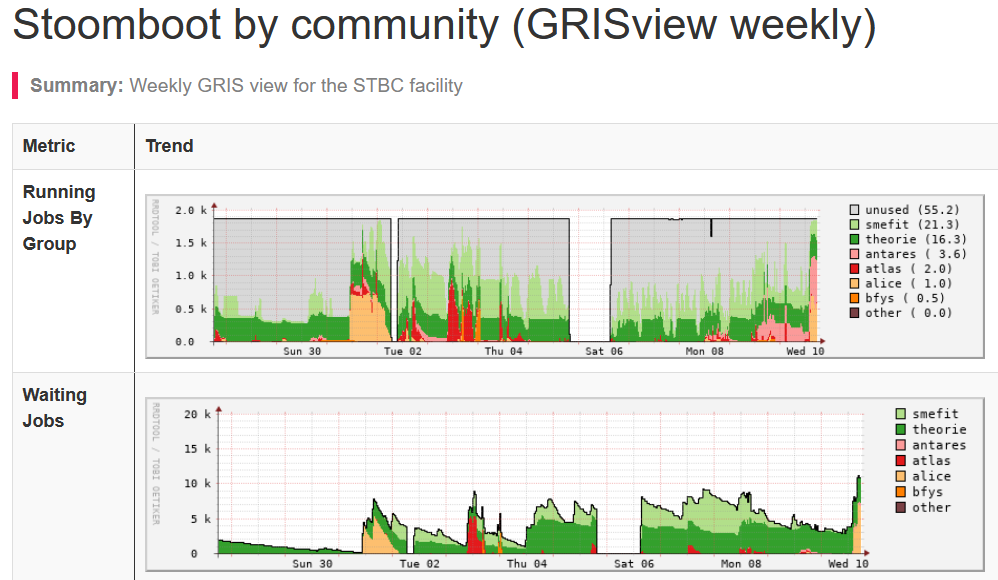 Some services you use today …
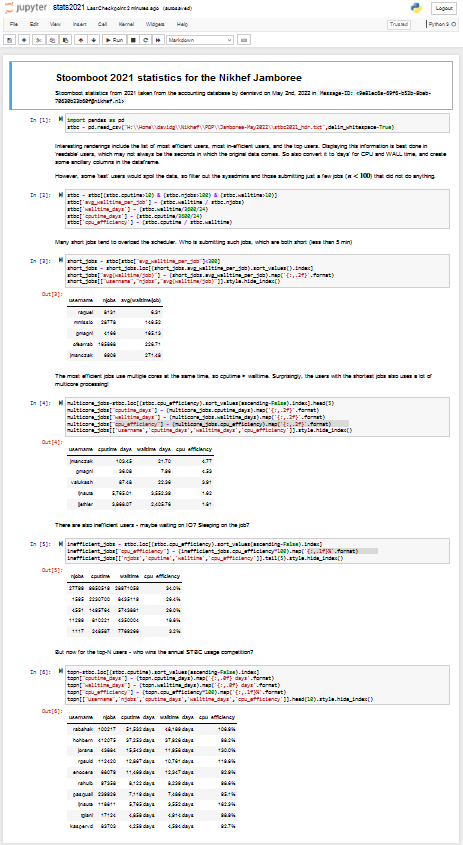 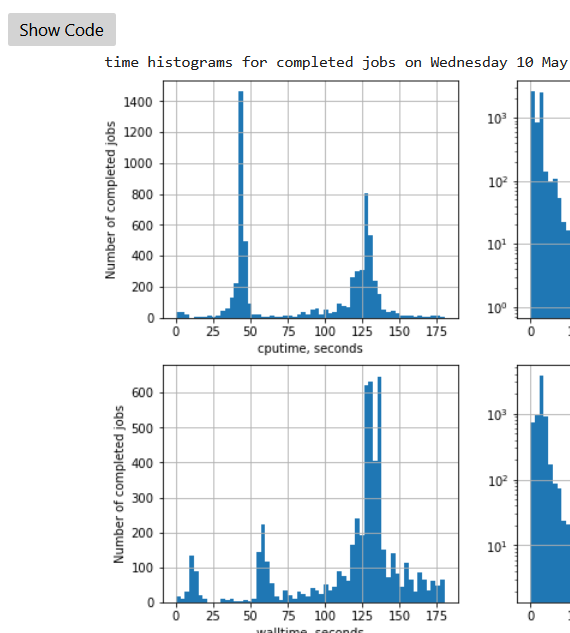 Stoomboot: ~2000 cores and ~3 PByte dCache
Callysto: JupyterHub with $home and SSO login
eduVPN: securely access Callysto and your home
Mattermost’s ‘STBC-users’ channel to talk & ask
eVA, SURFdrive, and FileSender to collaborate

Experimental services: ShareMD, Commute, …
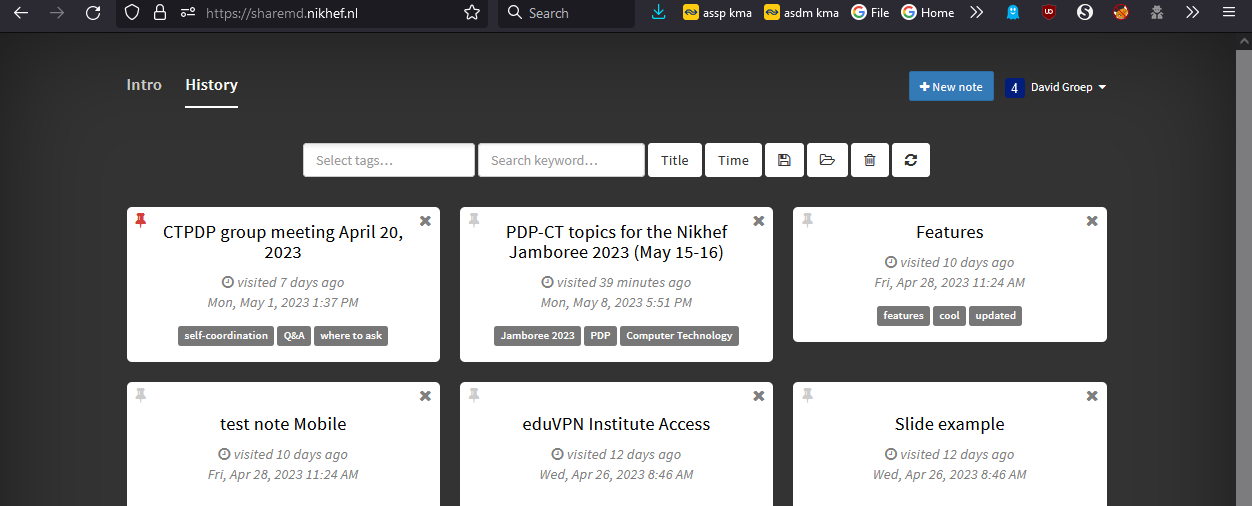 But do read https://www.nikhef.nl/pdp/doc/experimental-services before using experimental services ...Stoomboot statistics: https://www.nikhef.nl/pdp/doc/stats/stbc-grisview-week, https://www.nikhef.nl/pdp/stats/stbc/intern/stbc_summ_plots
Fancy a (peta)?b(y|i)te … PDP at the Nikhef Jamboree
9
… towards ~ tomorrow
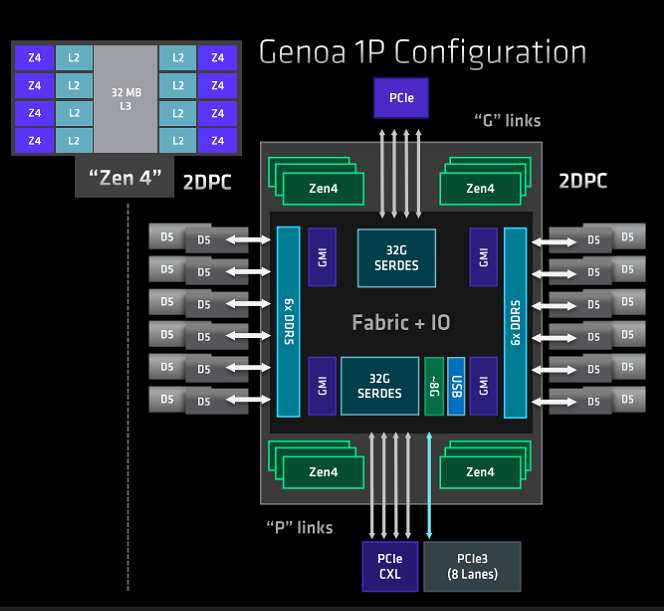 But why not get results faster on our next-gen clusters?
new clusters likely by the end of 2023 …
today’s Genoa already +30% HEPscore performance
although … why is nobody using stbc-iexp?


And containerise your work in the future!
better access to GPUs on stoomboot
run on newer hardware that will use Rocky 8 or 9
prepare for data analysis preservation and good research data managementwhen we link Stoomboot dCache to our institutional Research Data Management
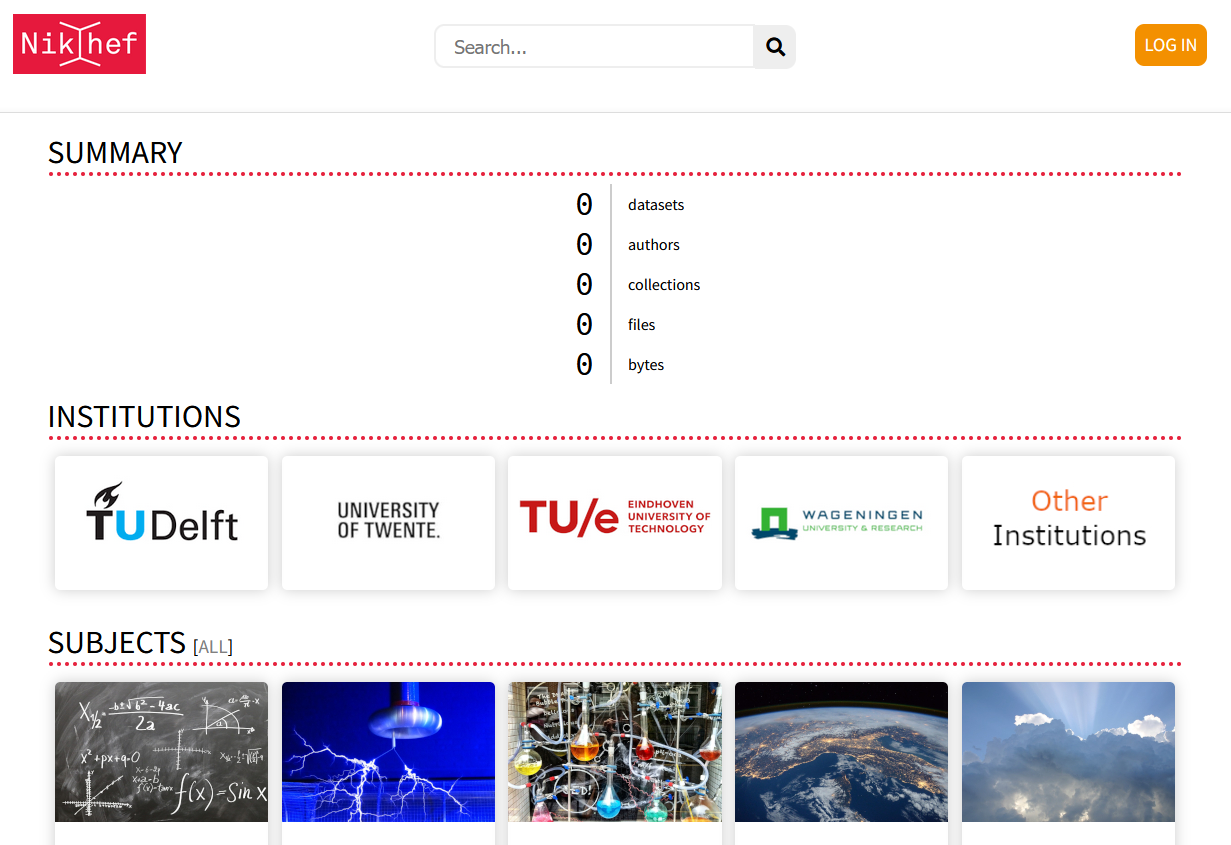 Fancy a (peta)?b(y|i)te … PDP at the Nikhef Jamboree
10
And this year,the stoombootwinner is …
Animation: Dennis van Dok,source: https://gitlab.nikhef.nl/pdp/stoomboot-animation
Fancy a (peta)?b(y|i)te … PDP at the Nikhef Jamboree
11
[Speaker Notes: Top 1,2,3:
bkortman		Bryan Kortma
njsolacav 		Josep Sola Cava
jasperw:			Jasper Westbroek

Beste multicore gebruiker:
pkrack			Peter Krack

top-3 multicore:    user    jobcount    CPU time    Wall time    cpuwallratio
63    maaikeb    241    192.489942    8.762731    21.966888
60    ksphukon    64    1247.389271    159.864016    7.802815
94    pkrack    5655    3263.190324    463.634282    7.038285

ksphukon == Khun Sang Phukon]
Your new knowledge base starts here, on kb.nikhef.nl/ct
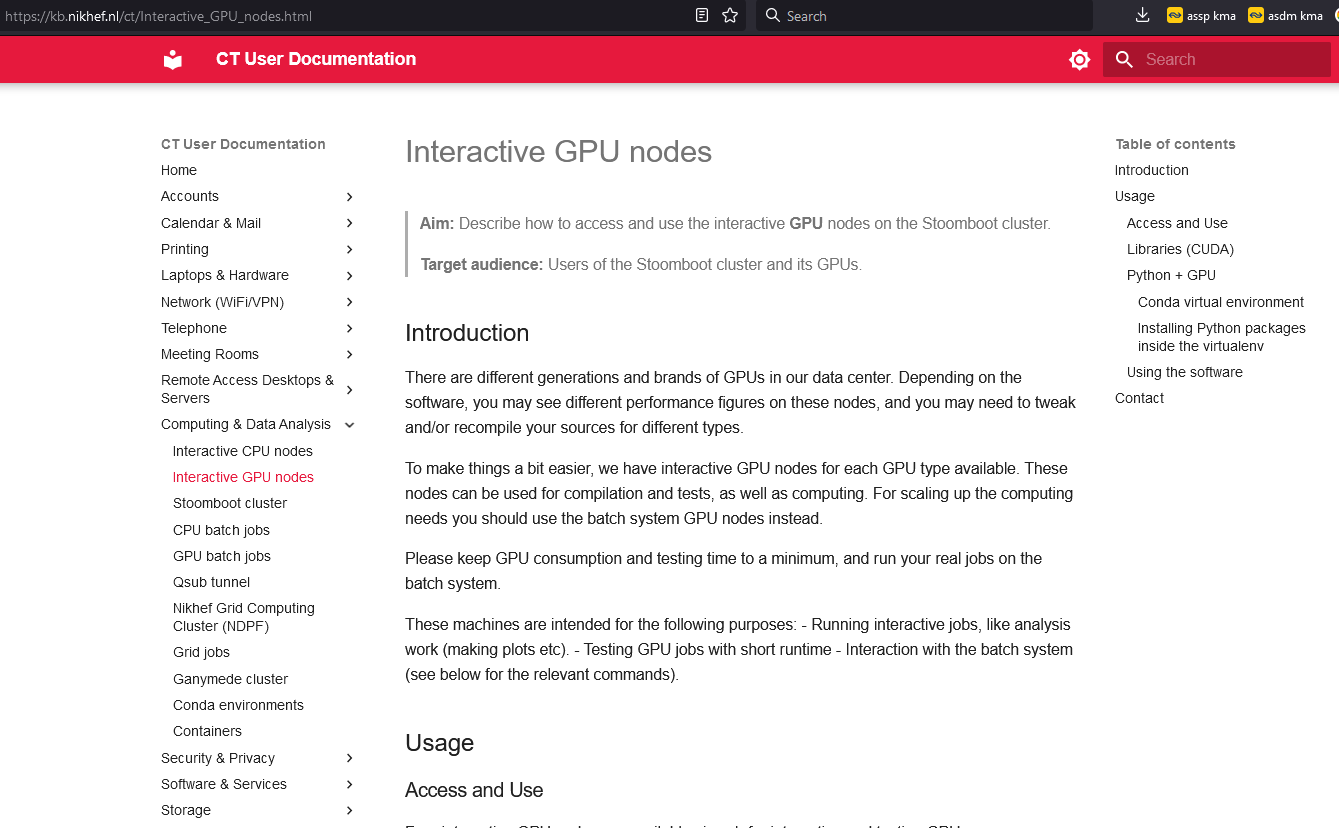 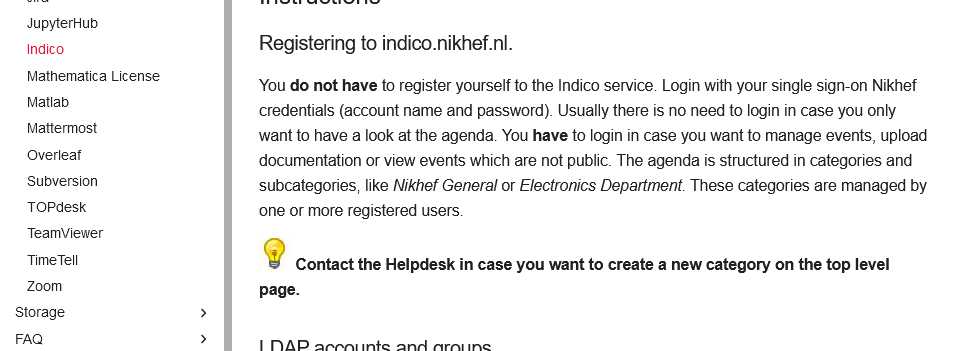 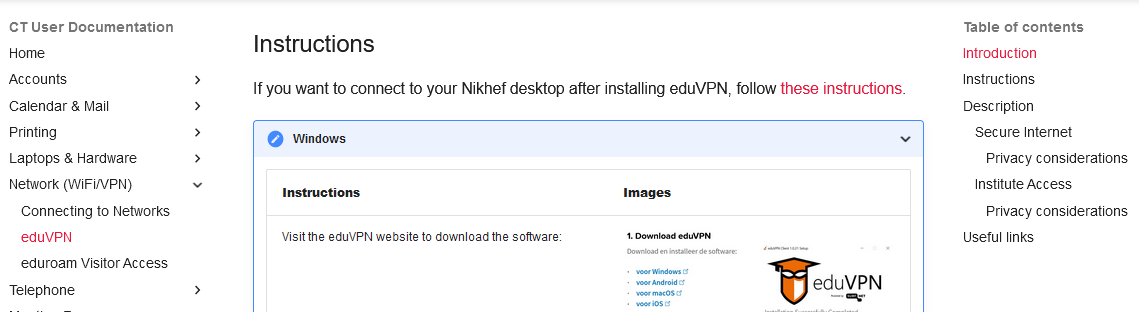 Fancy a (peta)?b(y|i)te … PDP at the Nikhef Jamboree
12
Fancy cake?
Meet at the Computing Office hours – ‘ask us anything’

1300-1500, first Thursday of every month
SP110 ‘Spectrum Noord’
slice of cake with every question


Join the Nikhef Computing Course for astructured learning approach

https://www.nikhef.nl/pdp/computing-course/
materials at https://indico.nikhef.nl/e/computingcourse2022
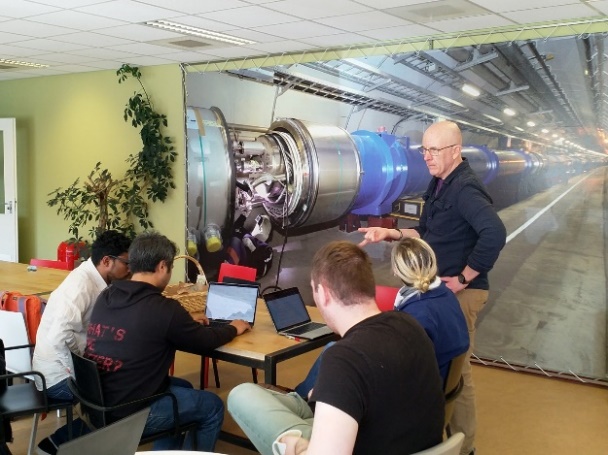 Fancy a (peta)?b(y|i)te … PDP at the Nikhef Jamboree
13
Next up“A tour of Italian CPUs, and our speedy road south”(Erik Kooistra)